第 5 回講義 小テスト
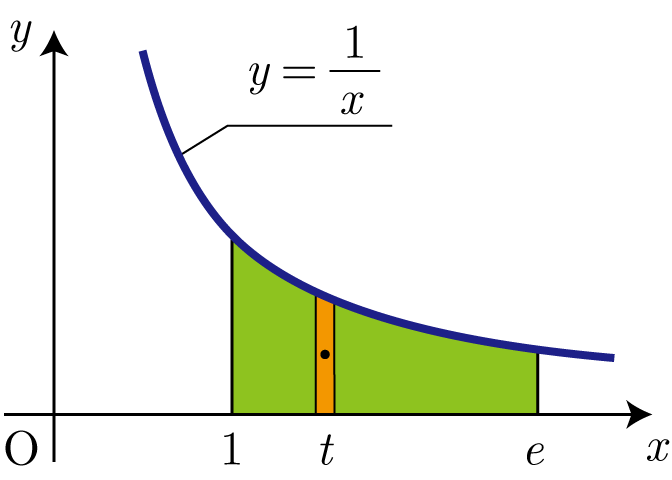 第 5 回講義 小テスト  考え方
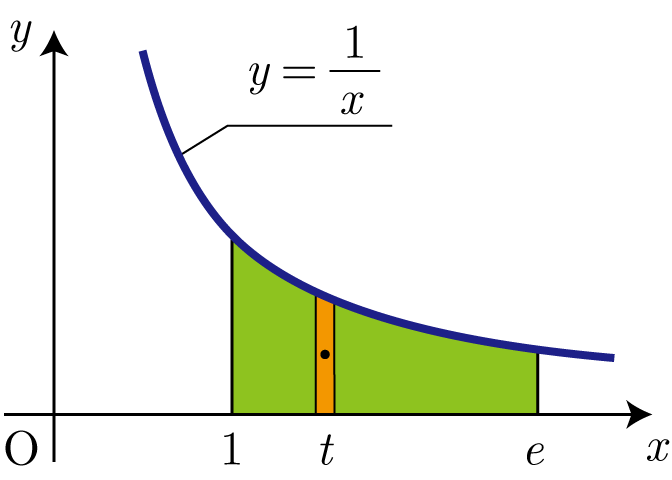 第 5 回講義 小テスト  考え方
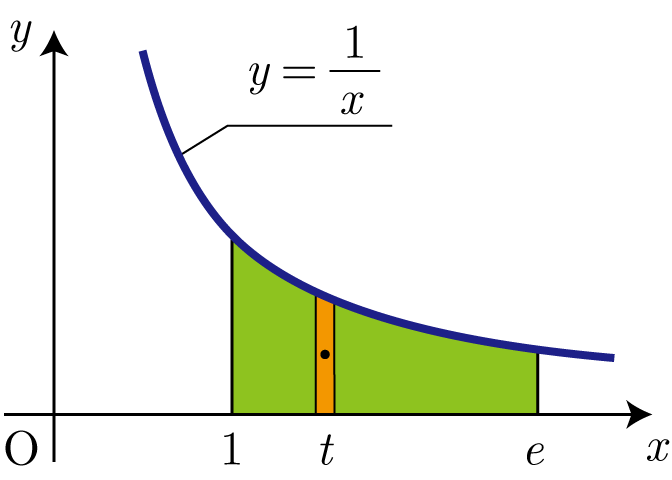 第 5 回講義 小テスト  解答例
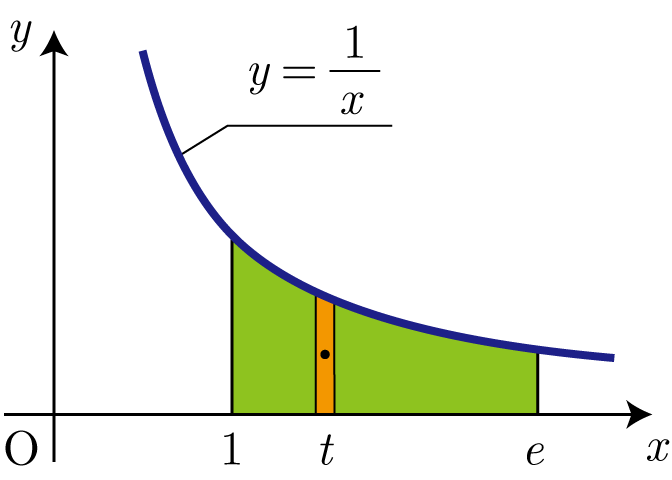 第 5 回講義 小テスト
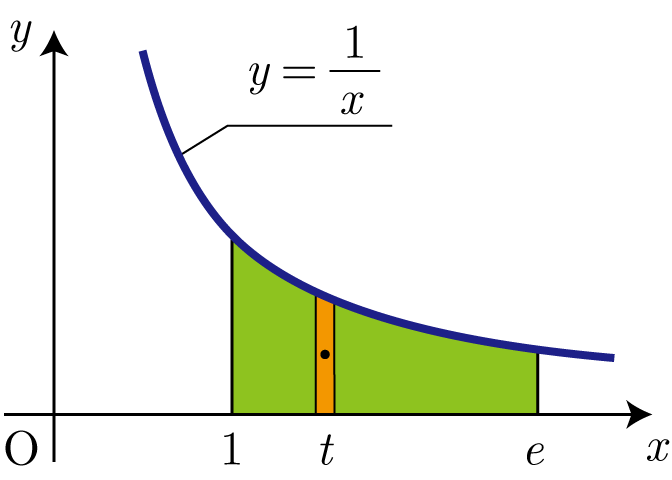 第 5 回講義 小テスト